Фізика атомного ядра
Склад ядра атома
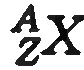 Заряд ядра
Масове число
Нуклони – протон і нейтрон
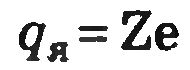 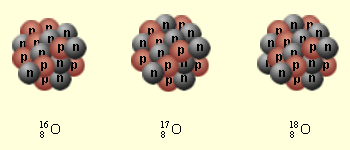 Протон
Маса
Заряд
Резерфорд та Блеккет
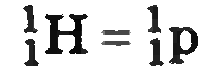 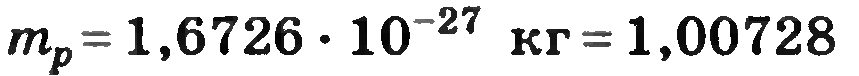 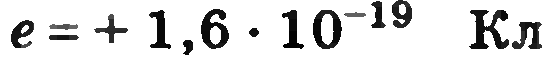 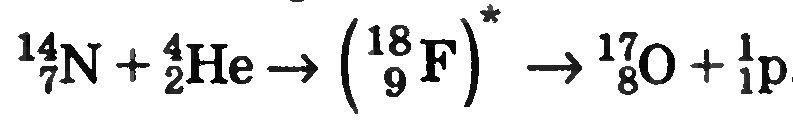 Нейтрон
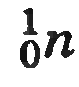 Заряд = 0
Маса
Чедвік
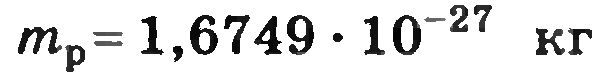 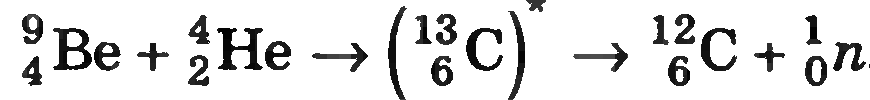 Протонно-нейтронна модель будови атома
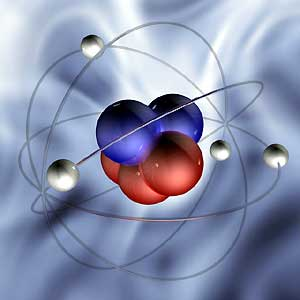 Ізотопи
Хімічні елементи, які мають однаковий заряд та різне масове число
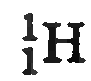 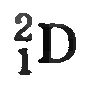 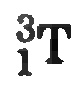 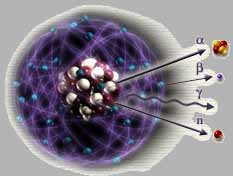 Ядерні сили
Між нуклонами діють ядерні сили
Короткодіючі
Потужні сили (сильні взаємодії)
Взаємодіють тільки з сусідами
Зарядова незалежність
Ядерні сили не центральні
Обмінні сили (пі-мезони)
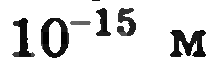 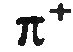 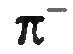 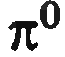 Енергія зв’язку атомних ядер
Енергія, яку необхідно затратити, що розділити атом на окремі нуклони
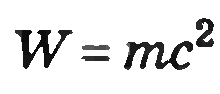 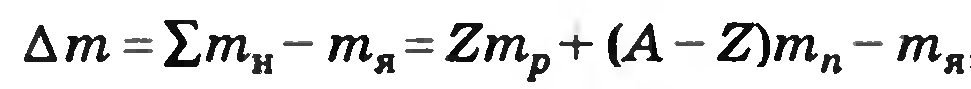 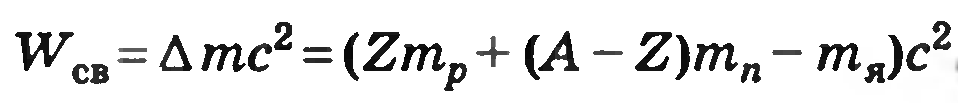 Питома енергія зв’язку ядра
Енергія, яка характеризує стійкість ядер
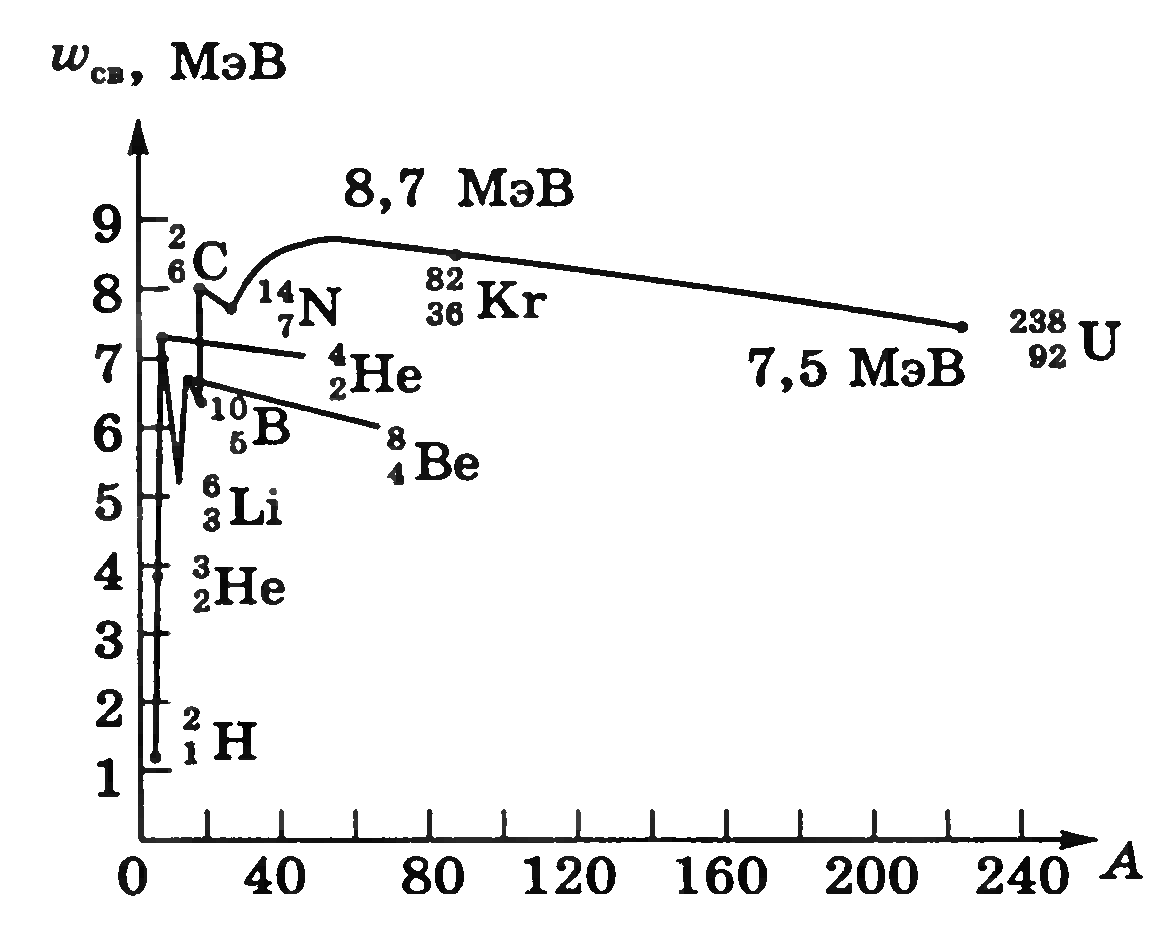 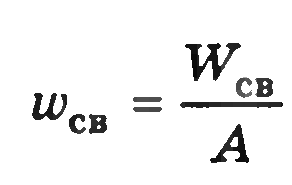 Радіоактивність
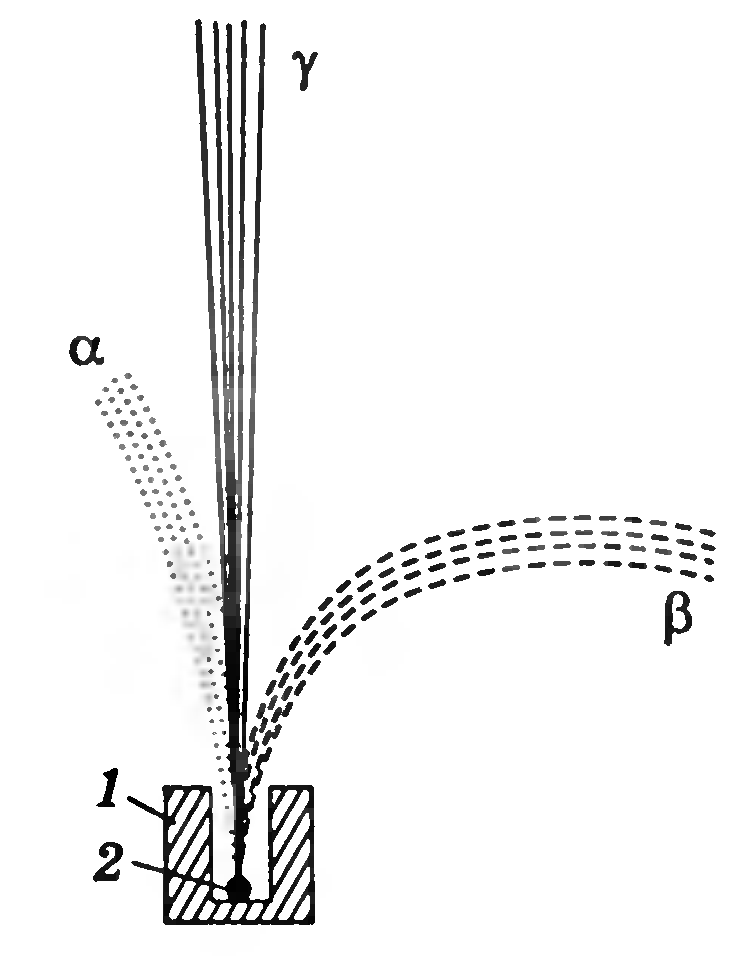 Беккерель (солі урану)
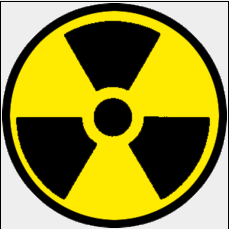 Радіоактивні частинки
Альфа-частинки
Бета-частинки
Гама-промені
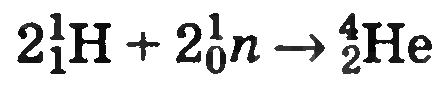 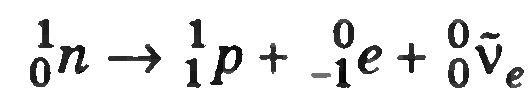 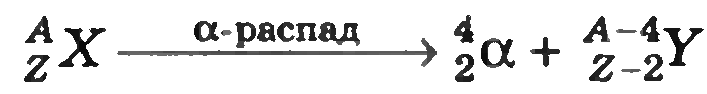 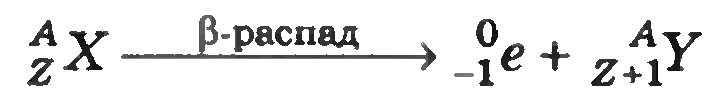 Тест